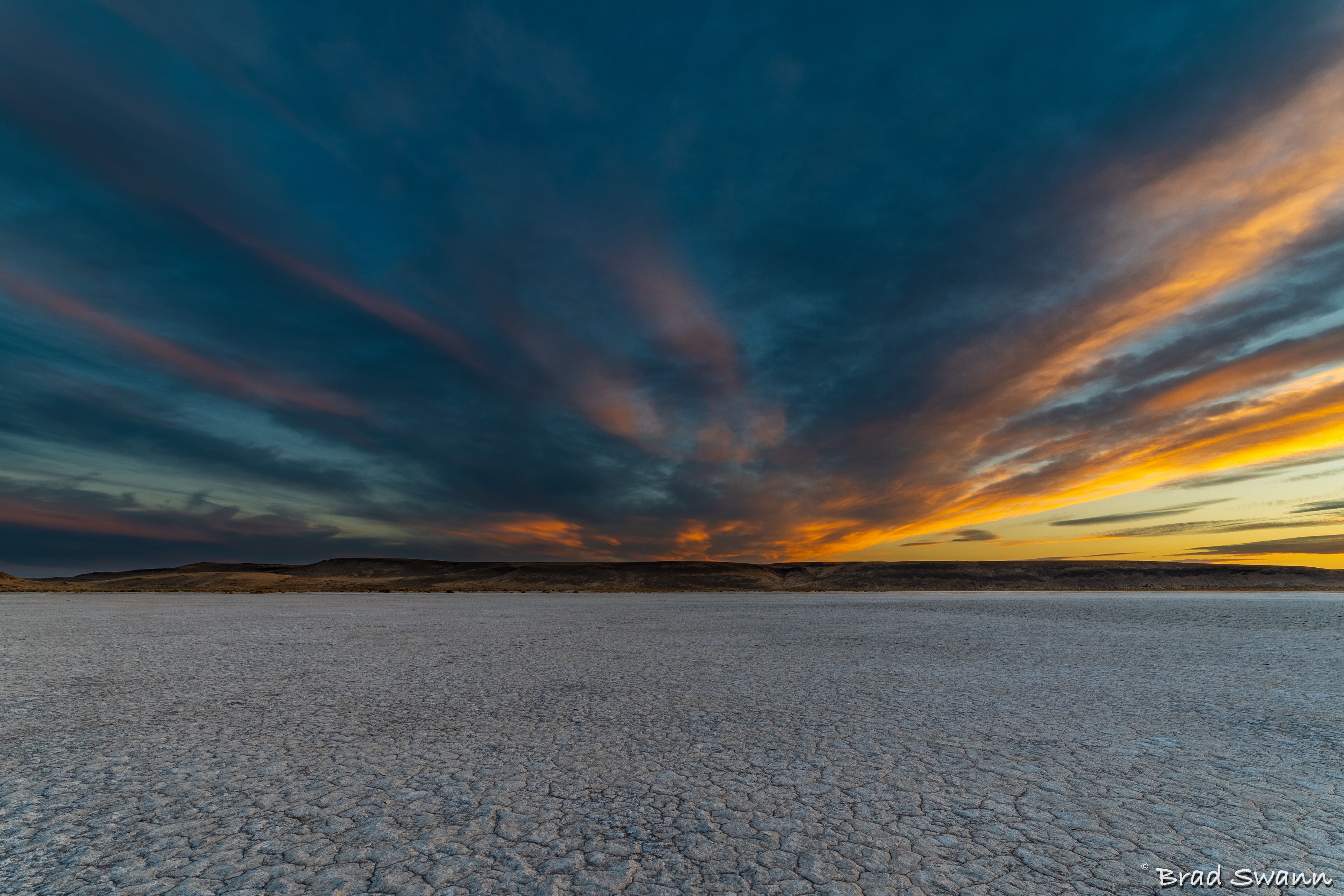 Change Liaison Meeting
March 2nd, 2022
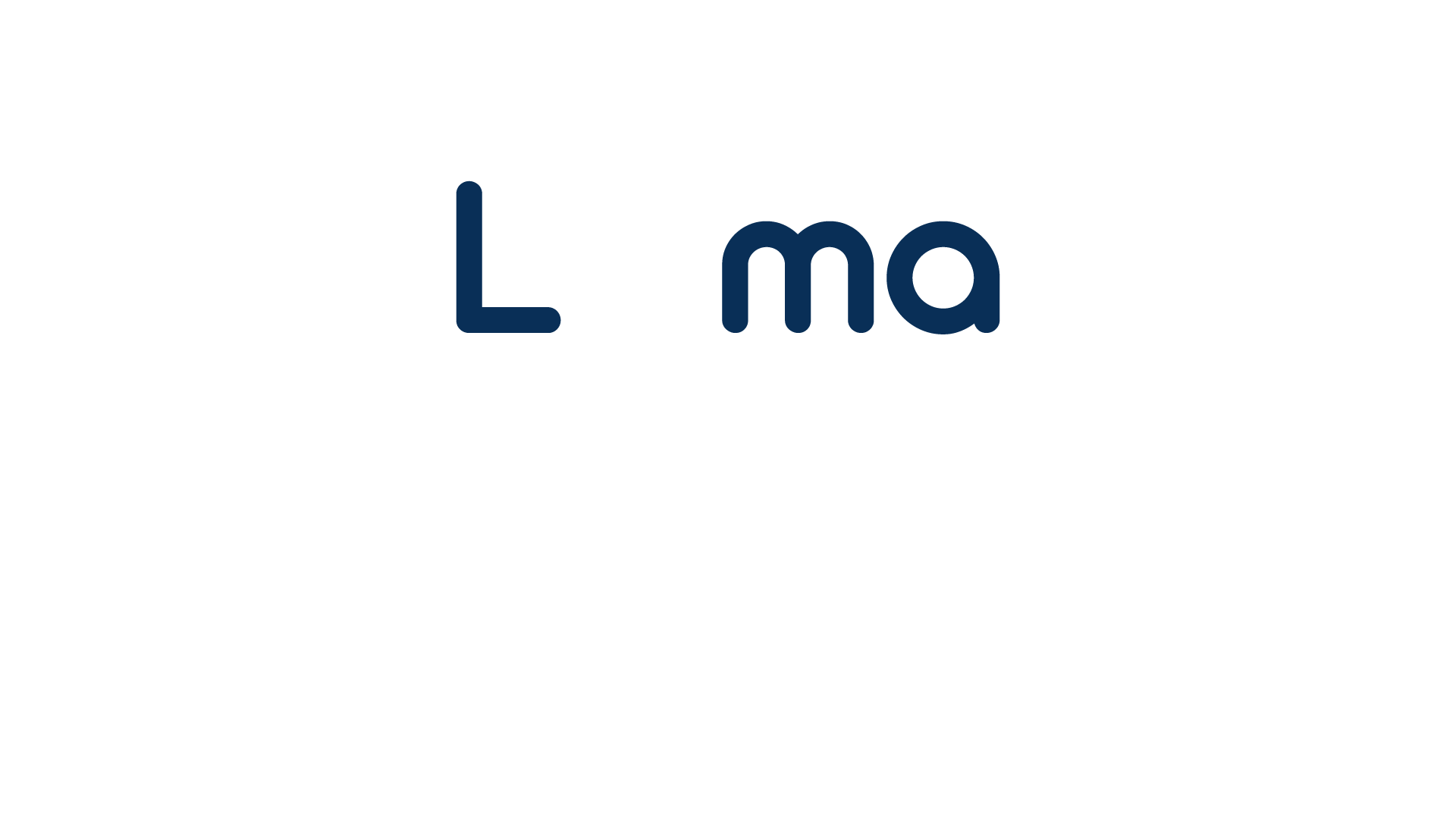 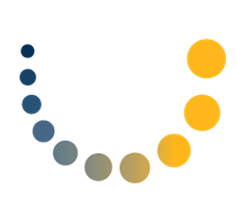 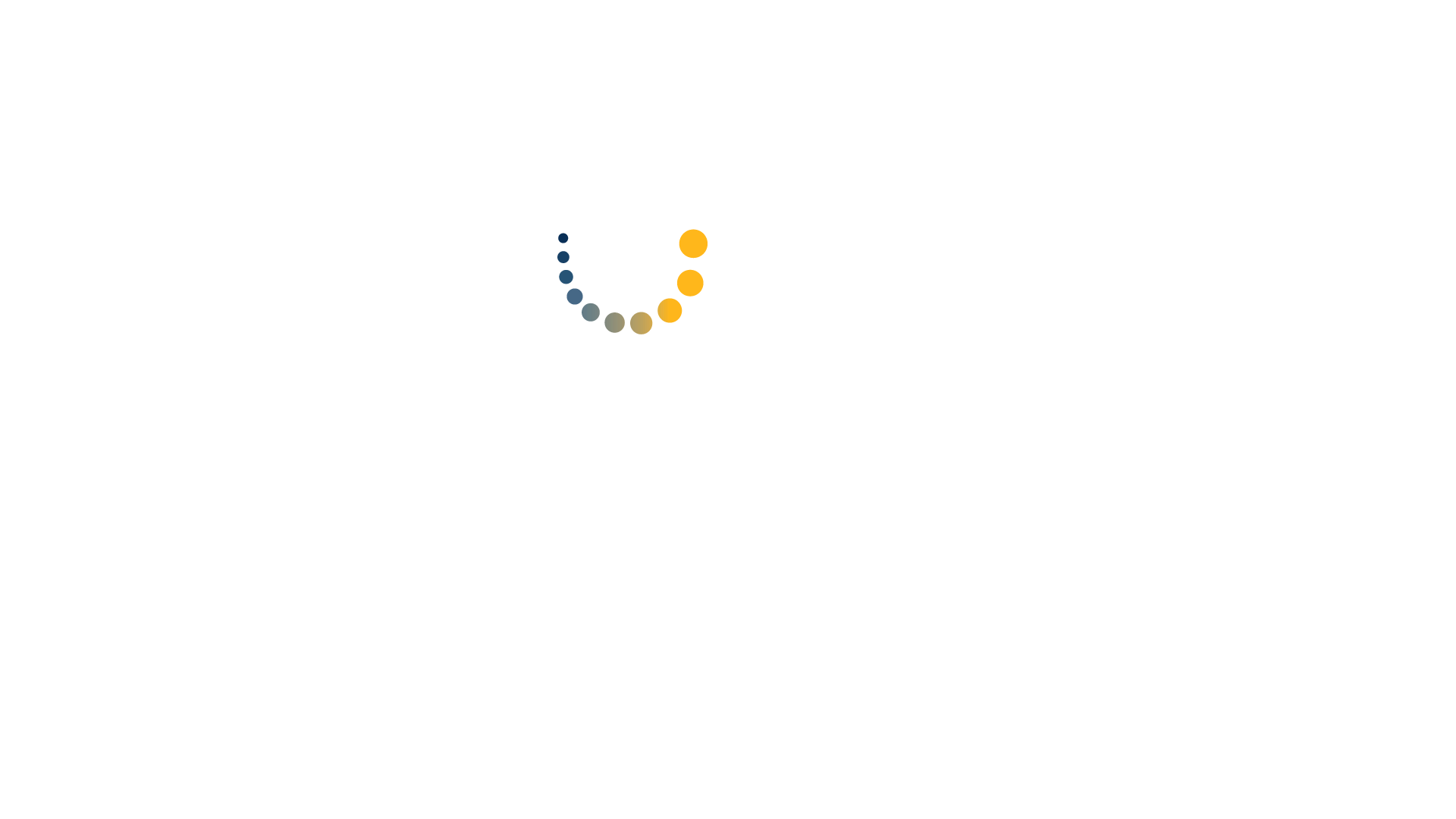 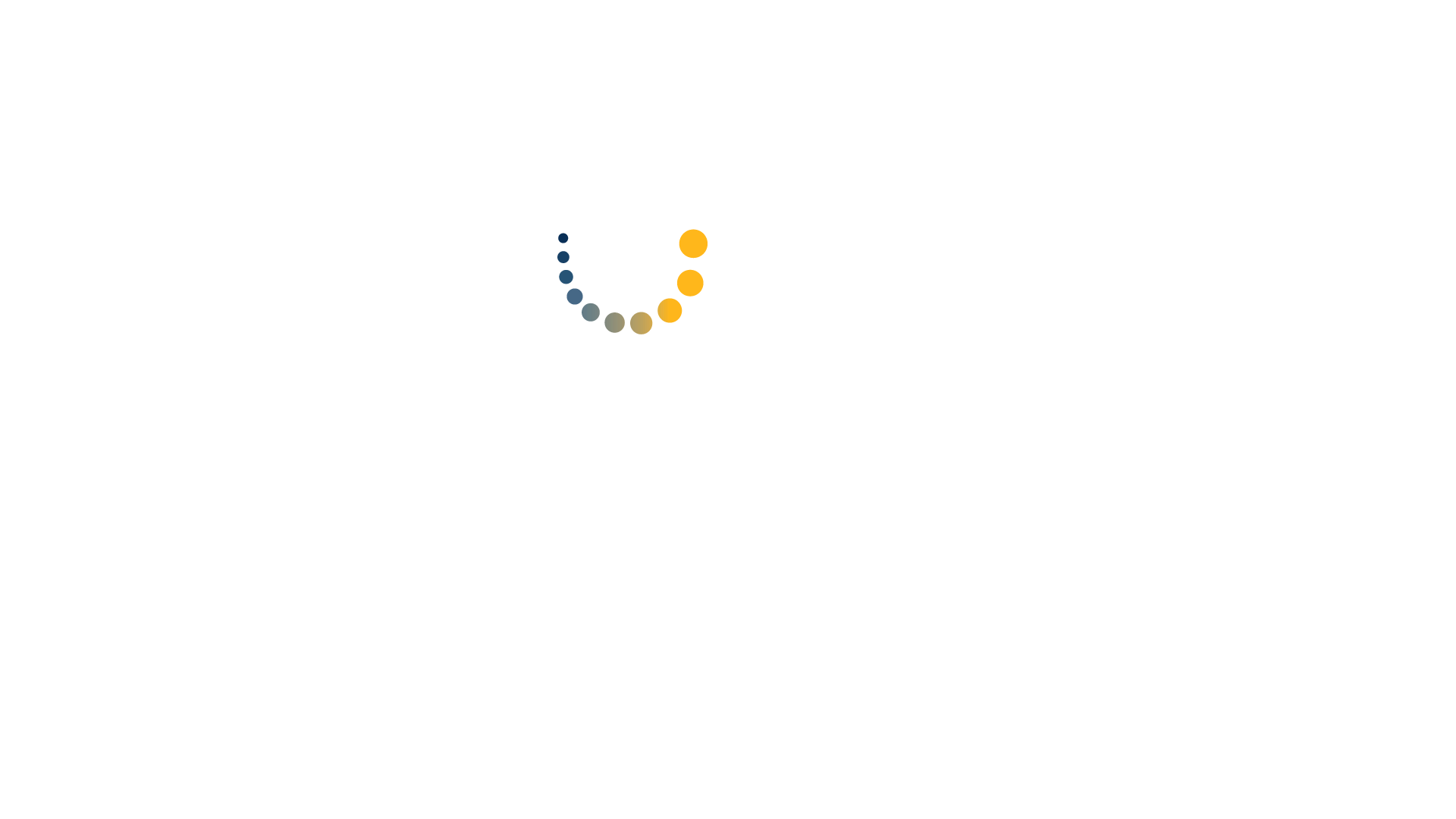 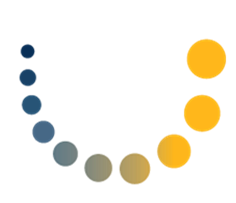 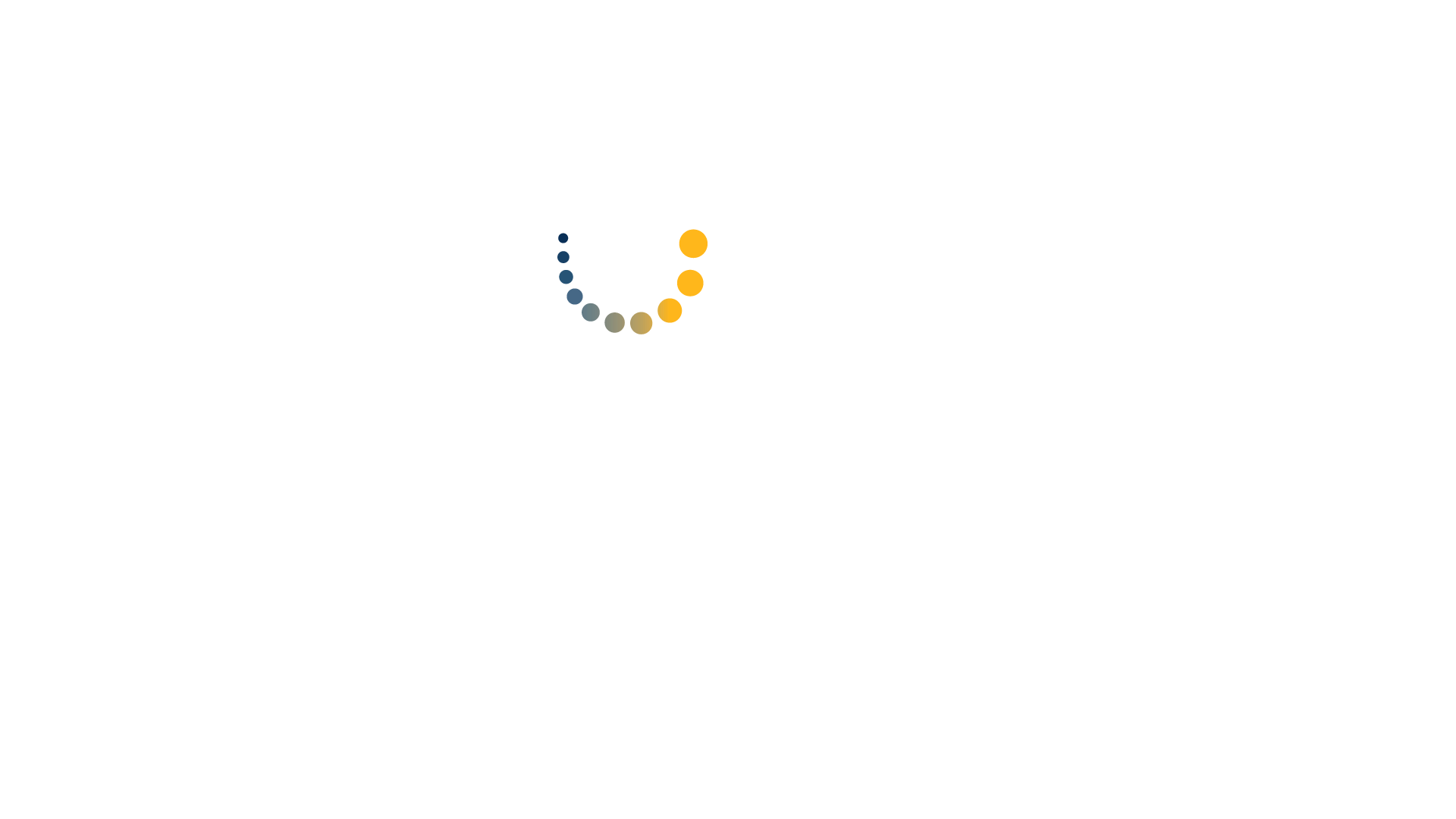 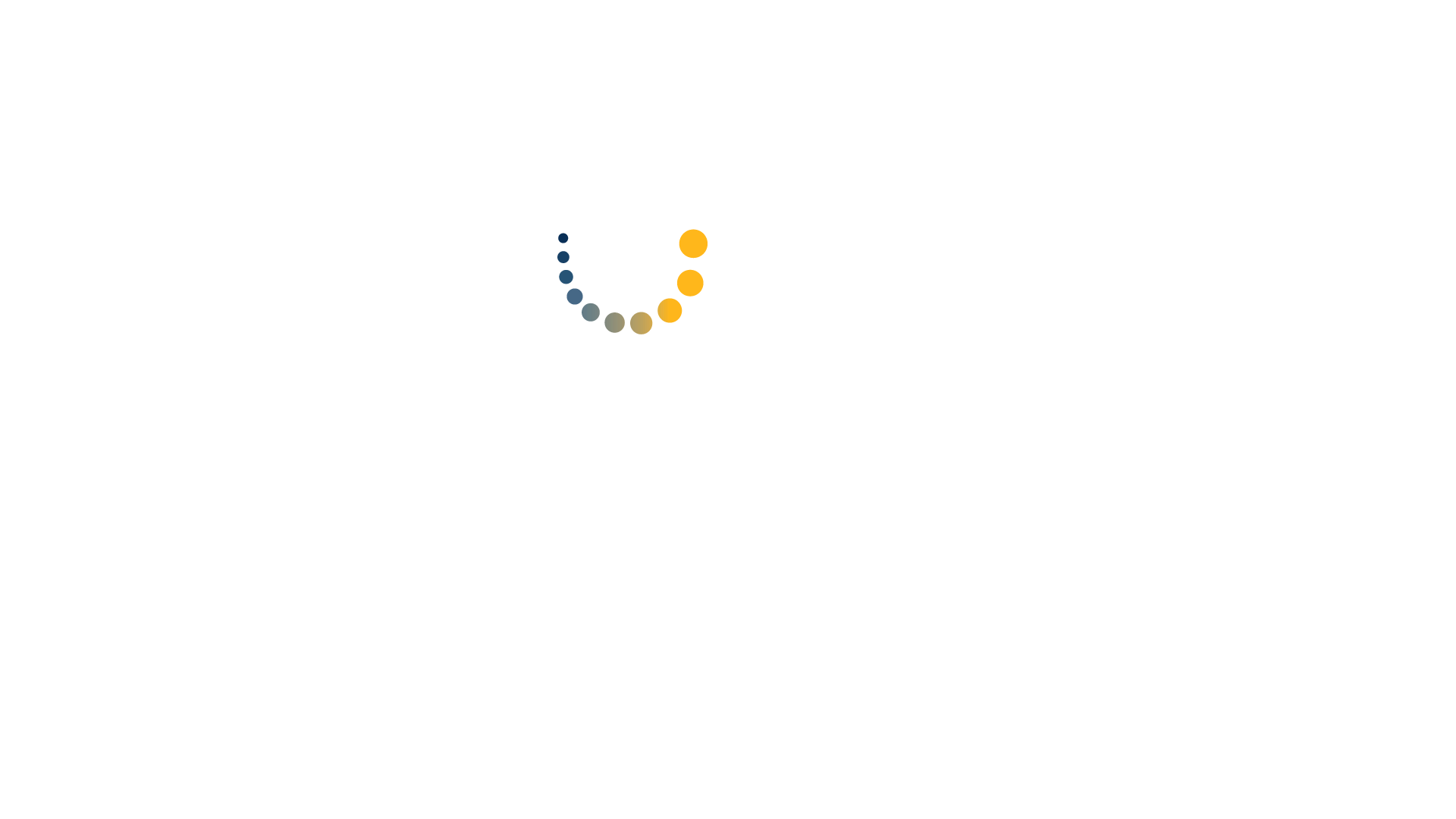 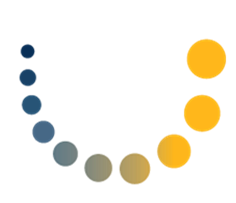 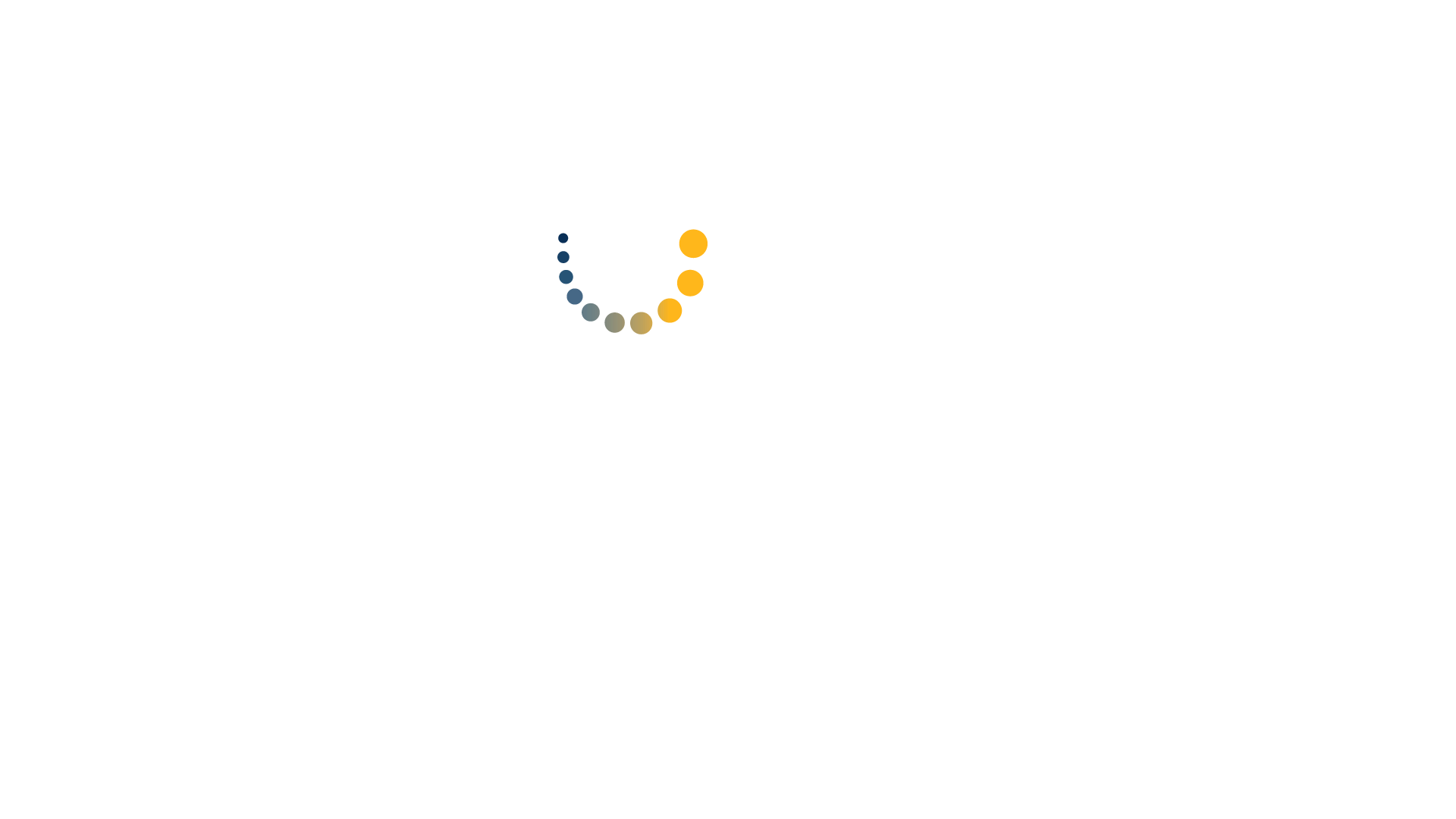 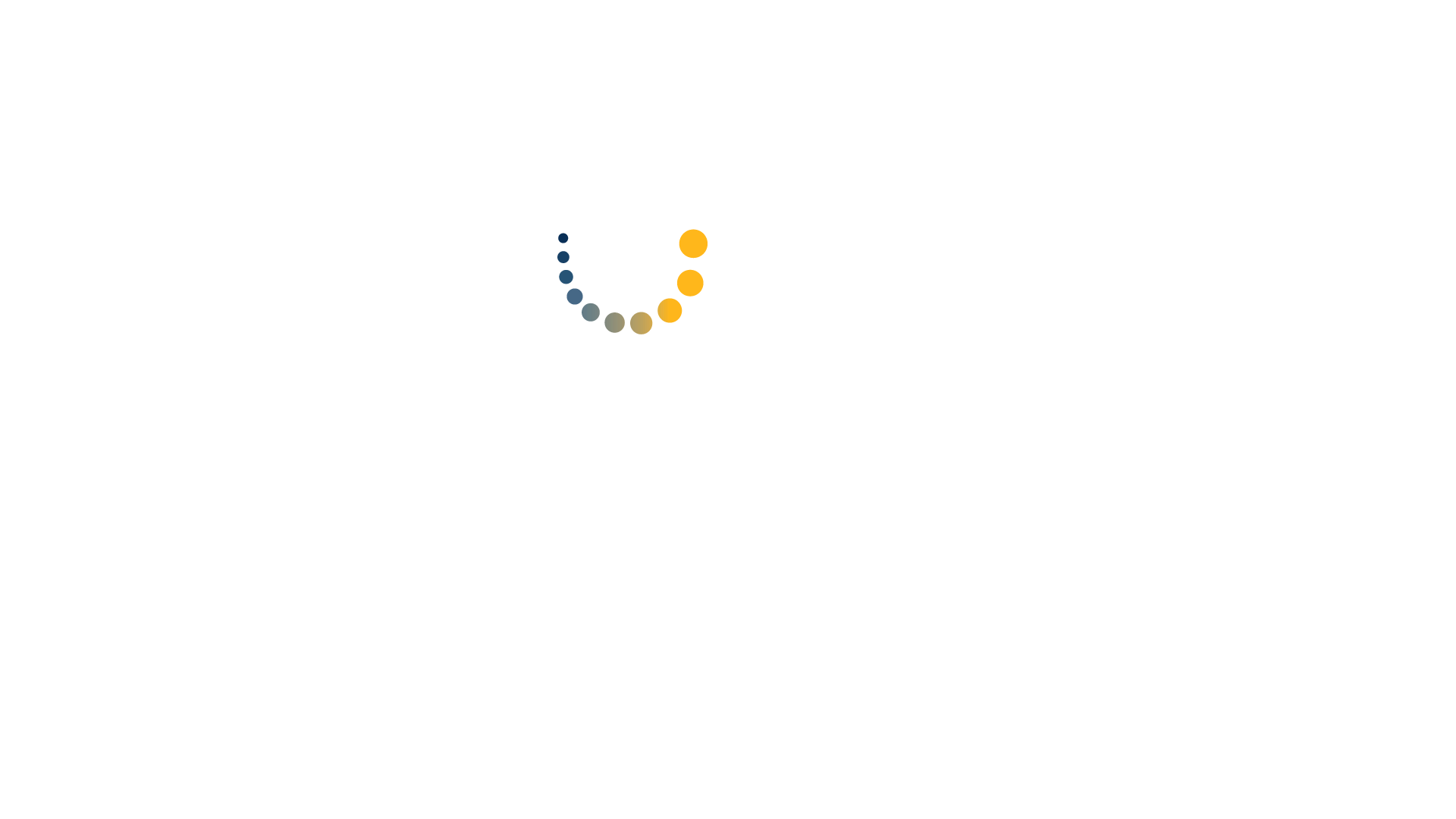 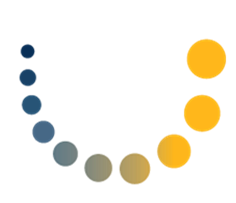 Welcome!
Thank you for being here! 
Expectations:
Please give presenters your full attention.
Please utilize the chat functionality (bottom right) to ask questions, or wait until the end of the presentation to come off of mute and ask. 
This meeting is being recorded and will be provided in the follow-up email.
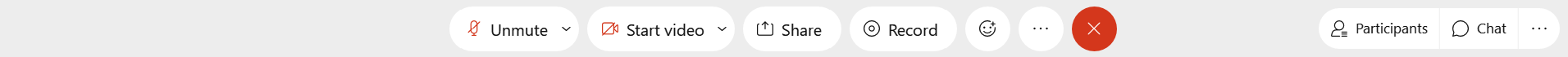 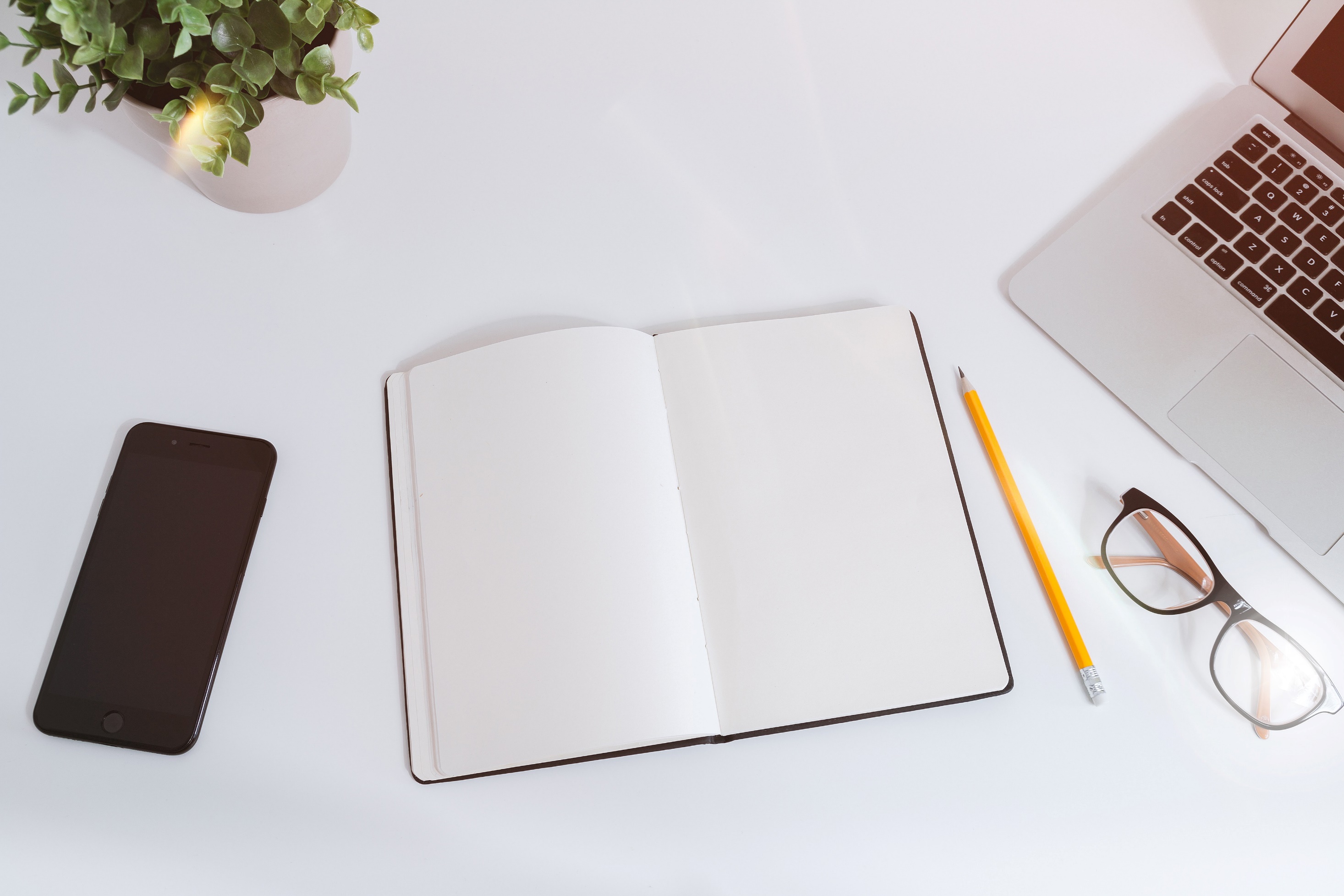 Phase 1 Update
Phase 1 Activities
Phase 2 Update and Timeline
Phase 2 Activities
Engagement Opportunities 
Training Instructor Update
Key Takeaways
AGENDA
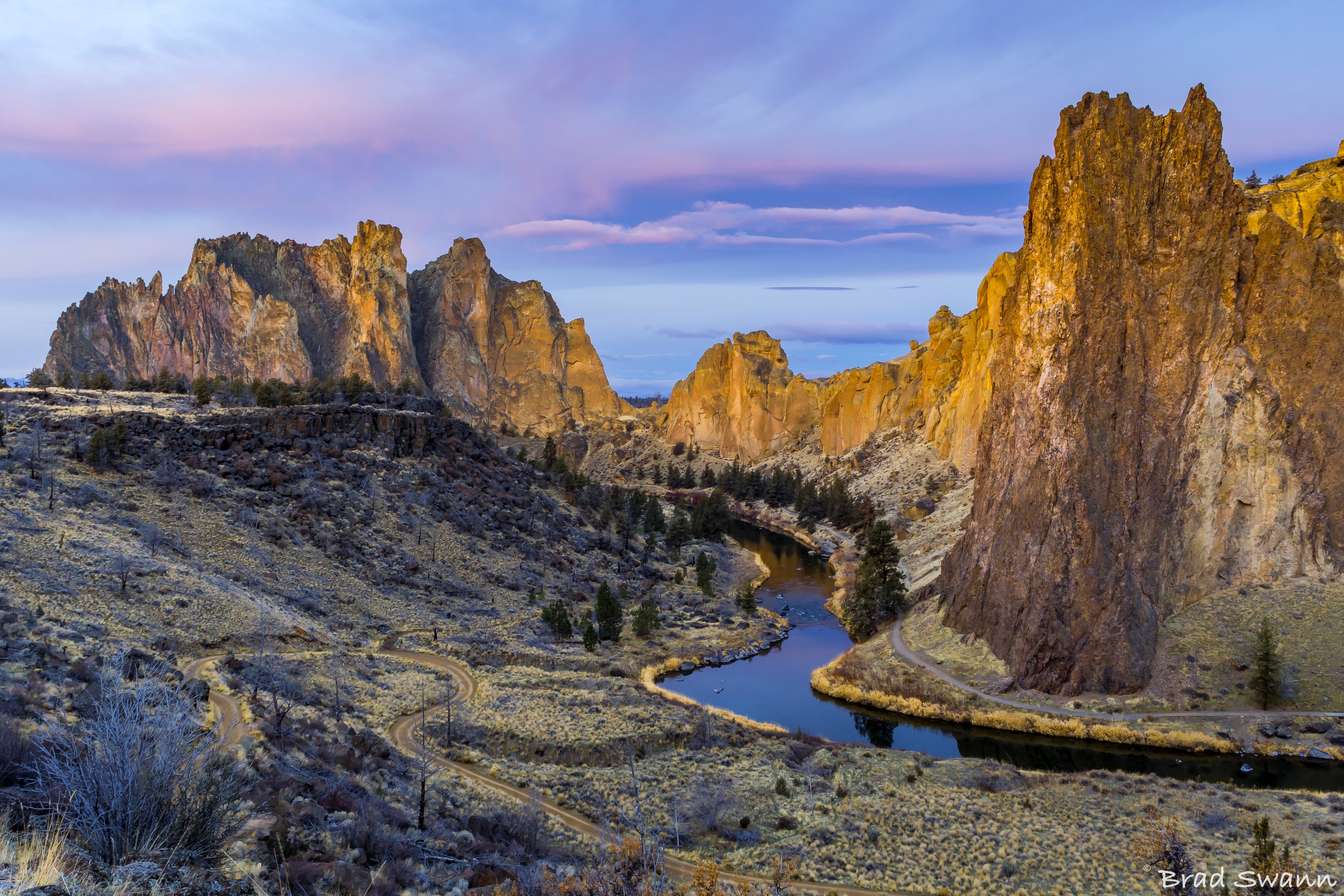 Luma Phase 1 Update
Phase 1 Timeline
System Validation / Prep
3/25
Dem Build / Test Prep
3/7
SIT3 Test Planning
3/28
Course Development
Cutover Planning
Project and Grants Workbooks and Project Beginning Balances
5/13
4/25
Pristine Build
5/20
5/16
Mock 
Cutover
4/4
5/23
Agency Test Planning
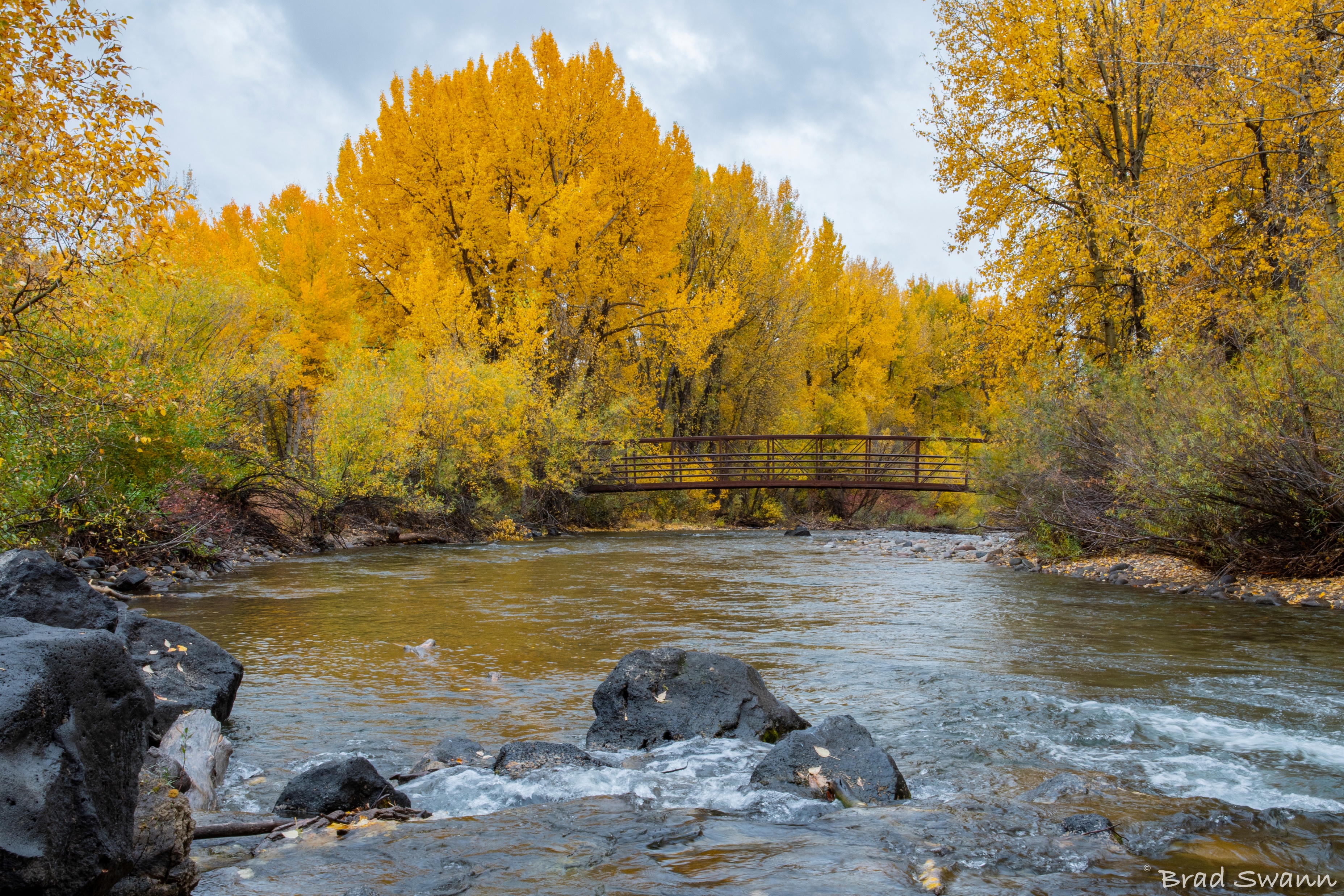 Luma Phase 1 Activities
Workbook Refresh
Upcoming action items for agencies: March – April

The OCM team is compiling a list of relevant Phase 1 workbooks that will need to be refreshed/validated for mock cutover.
Please be on the lookout for workbook refresh requests in the near future.
Agency Dossier
The Agency dossiers will be a regularly updated, agency-specific document aimed at helping agency leadership and decision-makers to better understand their agency’s path to Luma go-live. 

The dossier will list any outstanding items to be completed by the agency, their achievements to date, the agency identified issues or barriers to go live, the activities the agency will be participating in until go-live, and the workload/time commitment associated with those activities.
The Agency dossiers are going through a final executive review and will be provided to select agencies soon.
MHC Printing Invoice Validation
What is MHC?
MHC Billing Express is the printing software used in Luma for AR and Billing
Dunning Letters 
Billing Invoices 
Customer Statements

Who is this impacting? 
The 39 agencies with the need to print and send invoices.
Agencies previously filled out a survey indicating that they required AR and Billing printables.

Draft invoice validation: Please submit feedback by Friday, March 4th 
If you would like your Agency-specific logo to be used instead of the Idaho State seal, please submit an original high-resolution file to your Agency Advocate.
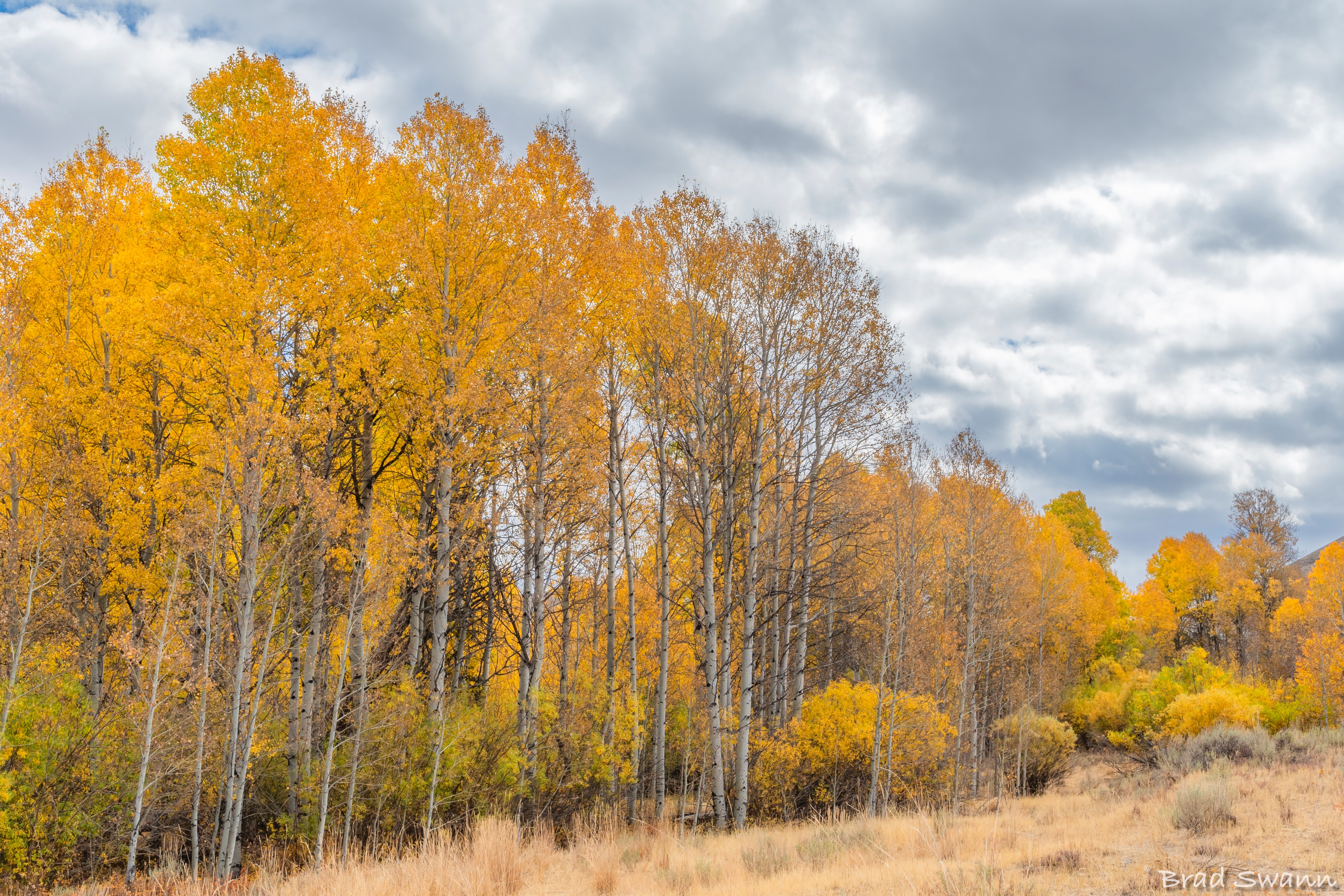 Luma Phase 2 Update
JUL
AUG
SEP
OCT
NOV
DEC
JAN
FEB
MAR
APR

P2 Scope
Defined
Infor Orientations
50+ BPR sessions
Infor 7.2 WFM
Multi-Tenant 
Government
Jan 27, 2022
Sprints
started
1/18
Phase 2 Luma Base Configure
Schedule Refinements
In Final Review
Configuration
Workshops
Sprint 1
Sprint 2
Sprint 3
User Validation of Luma Functions
Early Phase 1, technical information
gathering, surveys, and analysis
Practice Conversion
Conversion Building
Interface Testing
Interface Building
Get End User Needs/Change Impacts
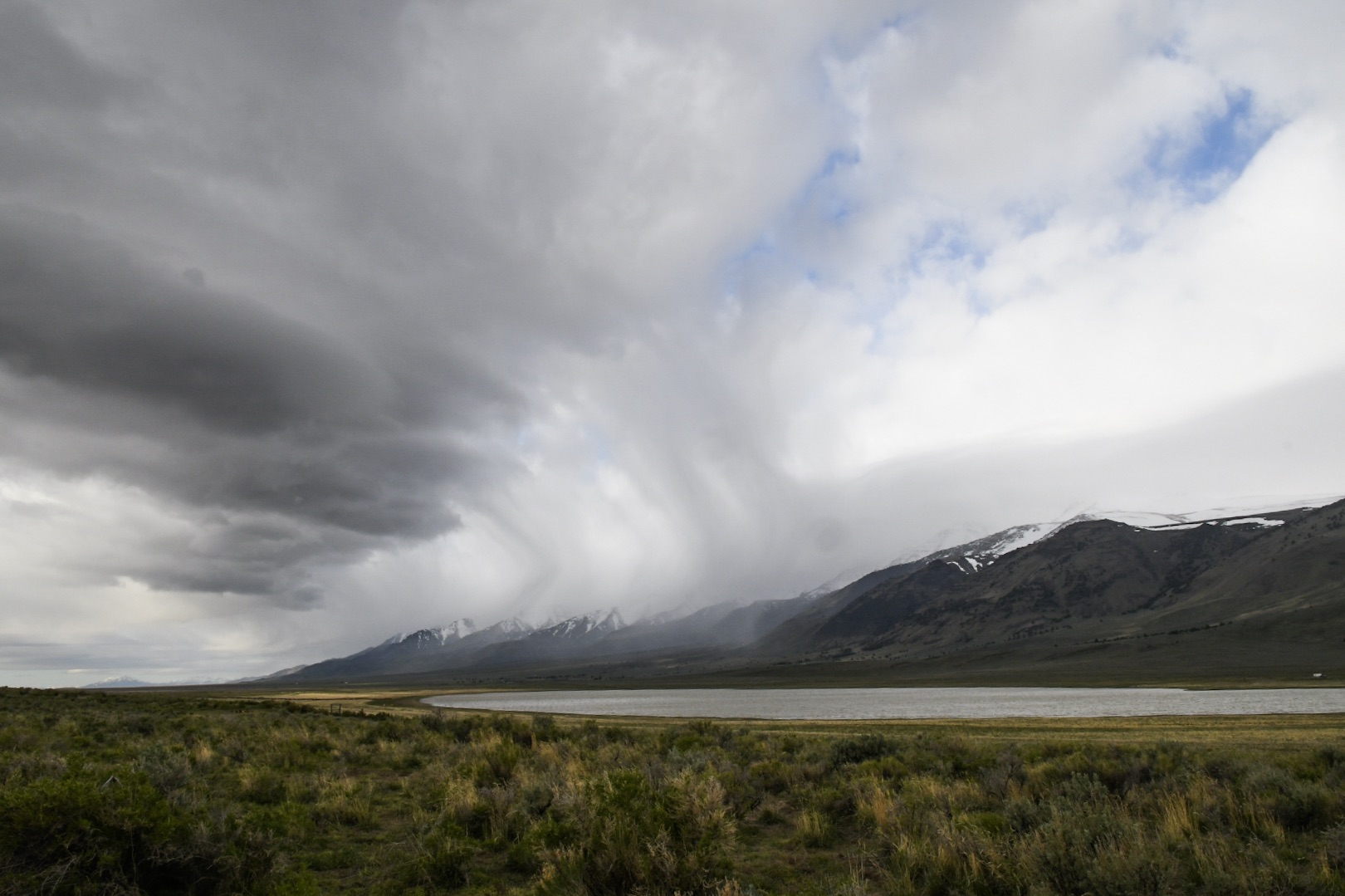 Luma Phase 2 Activities
Phase 2 Interface and Data Conversion Meetings
Thank you to everyone who has participated in meetings thus far. We may be reaching out in the coming weeks for additional follow-ups and meetings.
For Agencies that have met with us, if you have received a disposition please sign and return it.
Phase 2 Agency HR Org Unit Workbooks
What is an hr org unit? 
How is it different than the finance org unit? 
What will this require from you?

Upcoming workshop dates
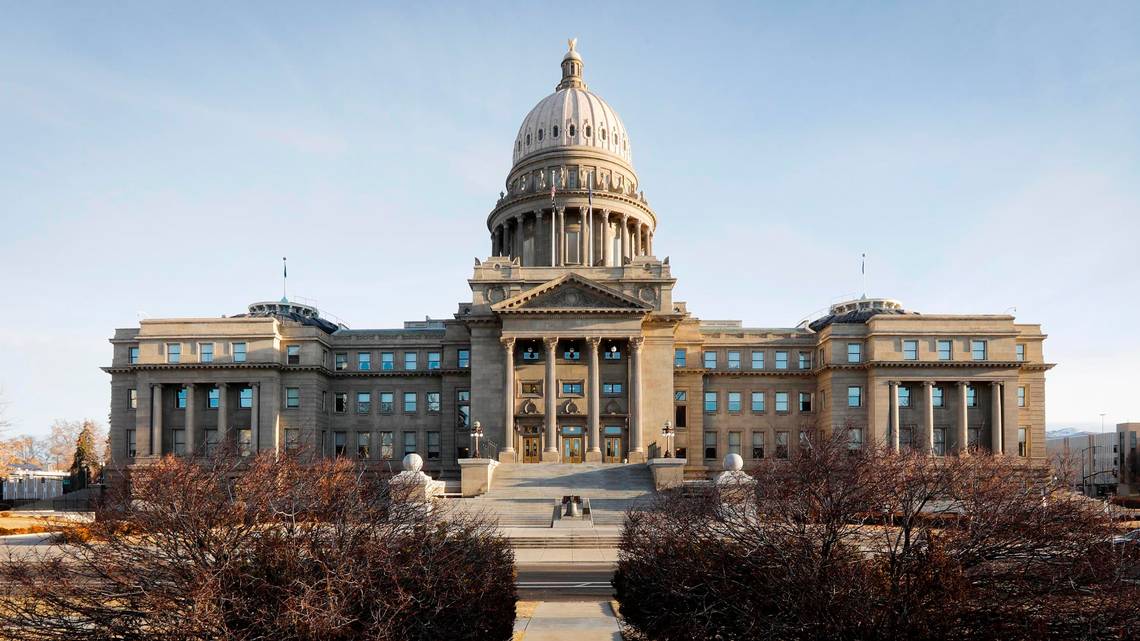 Leadership Alignment Meetings
Leadership Alignment Meetings
Completed Leadership Alignment Meetings: 

Labor
SDE 
IDJC
ISP
IDOPL
DHW 
DEQ
Agency leadership takeaways: 

Path to Go-live (Training & Cutover)
Resource Constraints 
Phase 1 & Phase 2 “stacking”
Luma System Exposure
Sustainment
Post Go-live Enhancement & Interface Requests
Overall Support of the Project
IDL
Commerce
IDPR
IDFG
PERSI
Tax
IIC
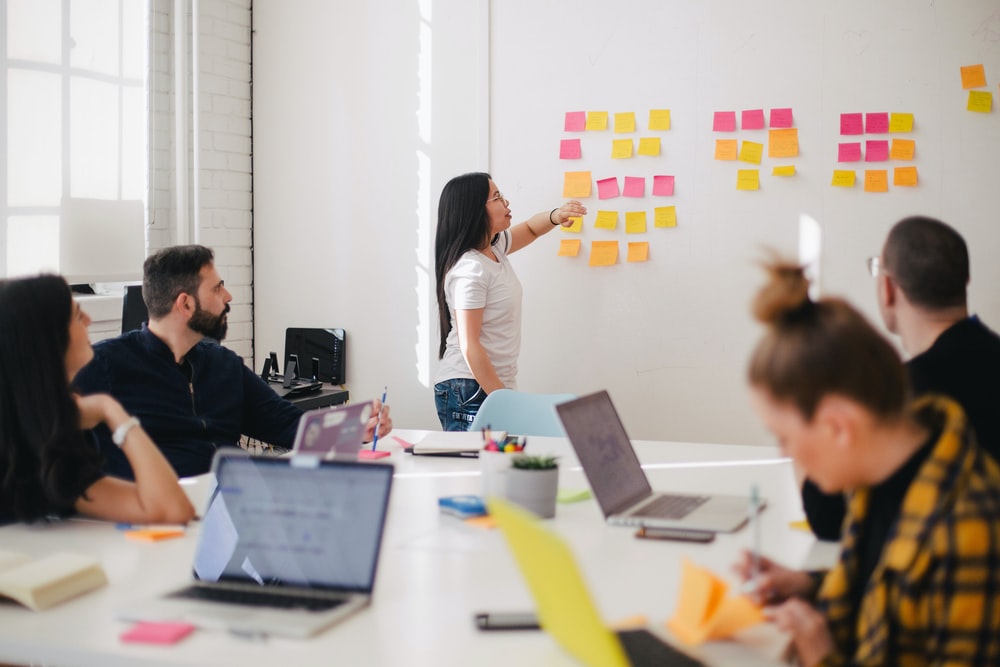 Engagement Opportunities
Engagement Opportunities
Upcoming engagement opportunities to learn more about Luma. Please help us spread the word!
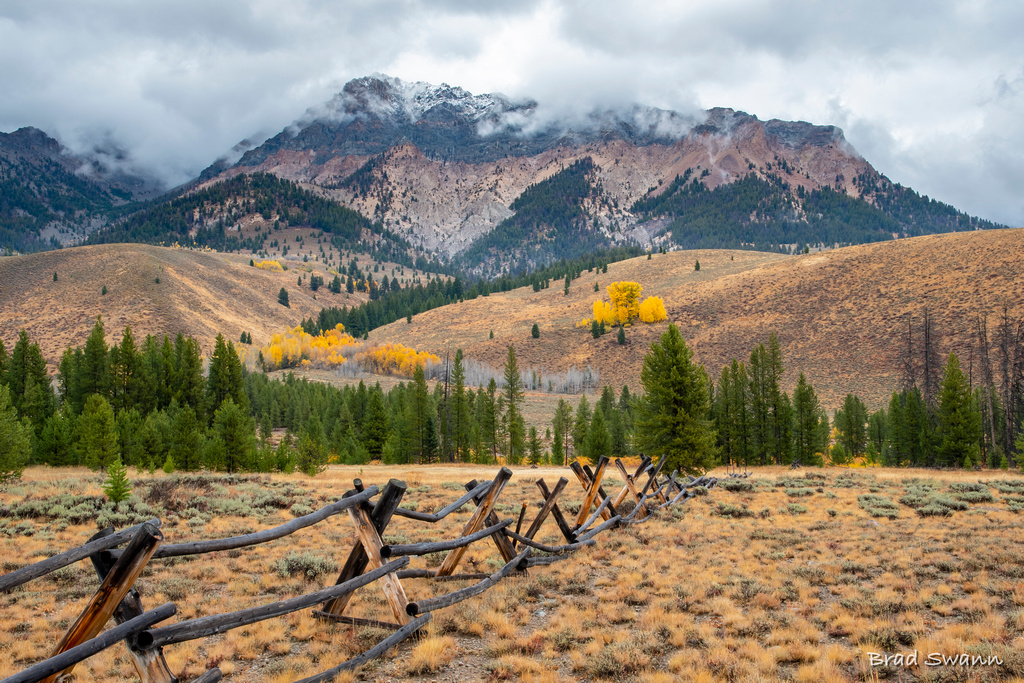 Training Instructor Update
Luma Training Instructor Update
Thank you to everyone for their help in finding Training Instructors!
13 applicants were interviewed!
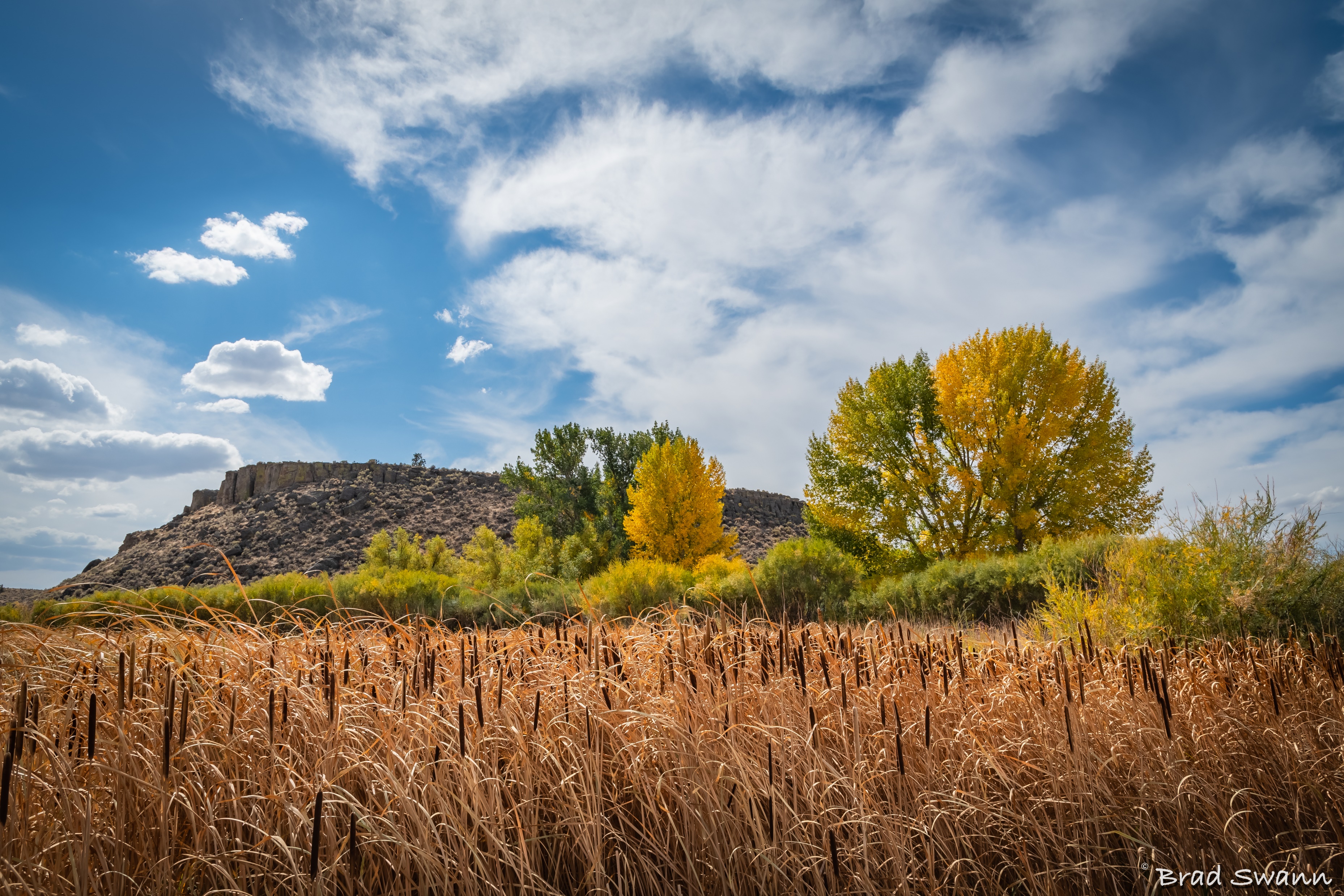 Key Takeaways
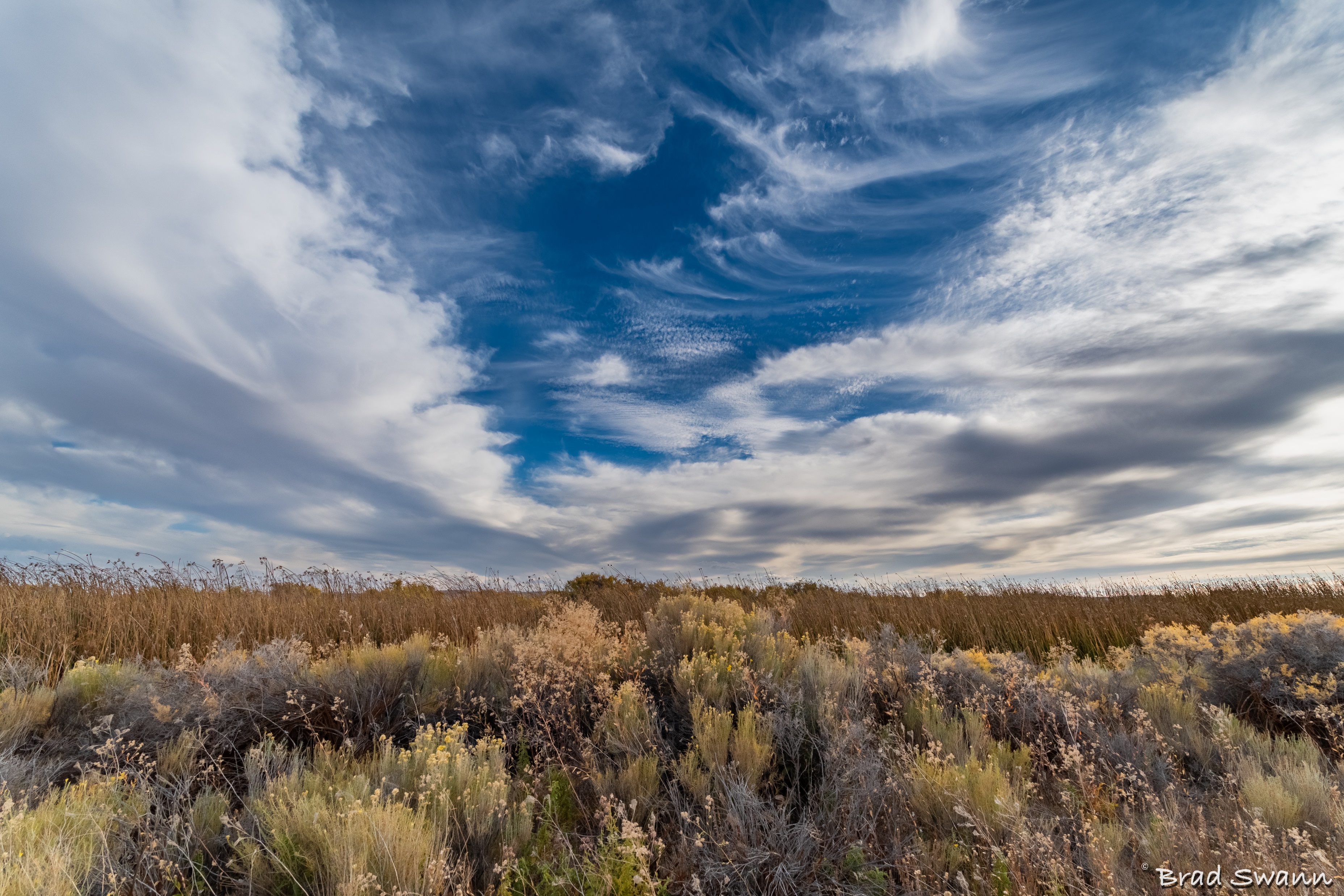 Thank You!
Sheena Coles
SColes@sco.Idaho.gov 
208-334-3100
Alex Doench 
adoench@sco.Idaho.gov 
208-332-8841
Tina Fuller	tfuller@sco.Idaho.gov  208-332-8867
Chris Lehositclehosit@sco.Idaho.gov 208-332-8887
Elijah Stearns 
estearns@sco.idaho.gov 208-332-8871
Danielle Stevensdstevens@sco.Idaho.gov 
208-332-8868